Projekt: ZŠ Červená Voda – moderní škola, registrační číslo projektu CZ.1.07/1.4.00/21.2543
Příjemce: Základní škola a mateřská škola Červená Voda, Červená Voda 341, 561 61
Název materiálu:
Krajiny tropů a subtropů
Autor materiálu:
Eva Veselá
Zařazení materiálu:
Šablona:
Inovace a zkvalitnění výuky prostřednictvím ICT (III/2)
Předmět:
Zeměpis, 6. ročník
32-9-18
Sada:
32-9
Číslo DUM:
Ověření materiálu ve výuce:
Datum ověření:
12. 03. 2013
Eva Veselá
Ověřující učitel:
6. třída
Třída:
Materiál je určen k bezplatnému používání pro potřeby výuky a vzdělávání na všech typech škol a školských zařízení.
Jakékoliv další používání podléhá autorskému zákonu.
Tento výukový materiál vznikl v rámci Operačního programu Vzdělání pro konkurenceschopnost.
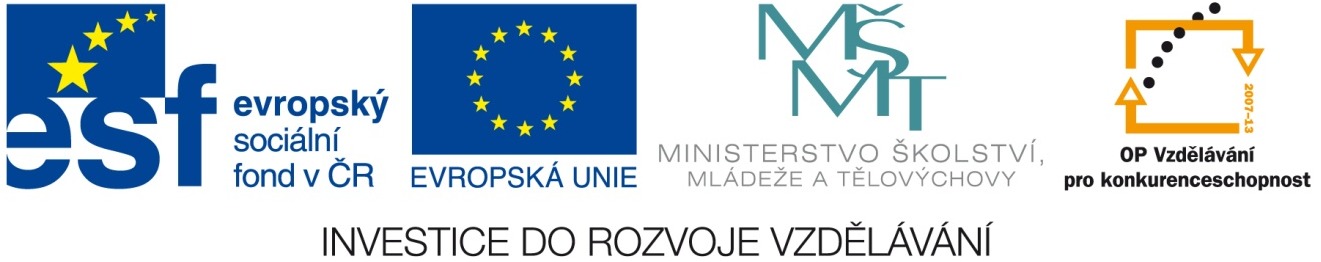 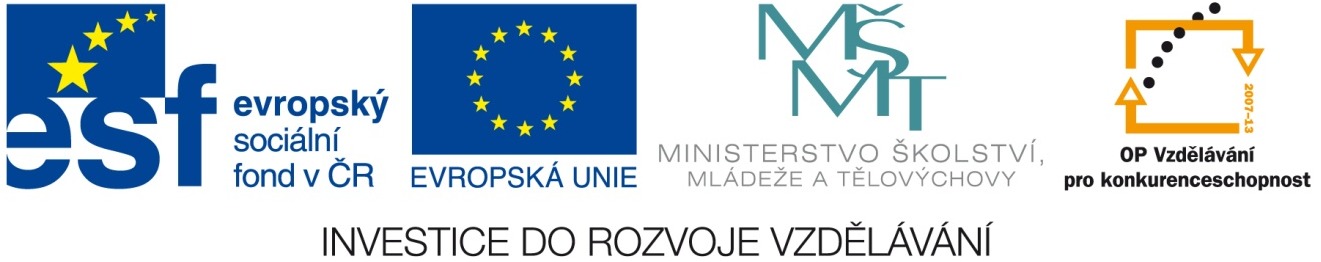 Metodický list
Název materiálu:	Krajiny tropů a subtropů
Autor materiálu:	Eva Veselá

Zařazení materiálu:
Šablona:	Inovace a zkvalitnění výuky prostřednictvím ICT (III/2)		
Sada: 32-9	     Číslo DUM: 32-9-18	    Předmět: Zeměpis	
     
Ověření materiálu ve výuce:
Datum ověření: 12. 03. 2013      Třída: 6. třída	     Ověřující učitel: Eva Veselá
	     
Anotace materiálu: Materiál poskytuje základní představu o krajinách tropů a subtropů, jejich rozmístění na Zemi a specifických podmínkách k životu. Je doplněn mapami a řadou ilustračních obrázků. Závěrečný  test  je určen ke shrnutí poznatků a orientačnímu ověření získaných znalostí. Jeho součástí jsou správné odpovědi. Součástí materiálu je test v podobě pracovního listu v textovém editoru. 
     
Podrobný metodický popis možností použití materiálu: Lze využít k frontální i individuální výuce. Při frontálním testování je vhodnější použít prezentaci. Žáci řeší úkoly (snímek 17) a kontrolují správné odpovědi. Při individuálním testování je vhodnější použít pracovní list v elektronické nebo tištěné verzi.  V testu 
(snímek 17) žák přiřazuje dvojice pojmů.
     
Seznam literatury a pramenů:  Snímek 19, 20, 21
KRAJINY TROPŮ A SUBTROPŮ
TROPICKÝ DEŠTNÝ LES
TROPICKÝ STŘÍDAVĚ VLHKÝ LES
SAVANY
POUŠTĚ A POLOPOUŠTĚ
TROPICKÝ DEŠTNÝ LES
v okolí rovníku 
 horko po celý rok – denní teploty přes 30°C, noční kolem 25°C
 déšť téměř každý den – roční úhrn 3 000 až 12 000 mm srážek
vysoká vlhkost vzduchu
Obr. 1
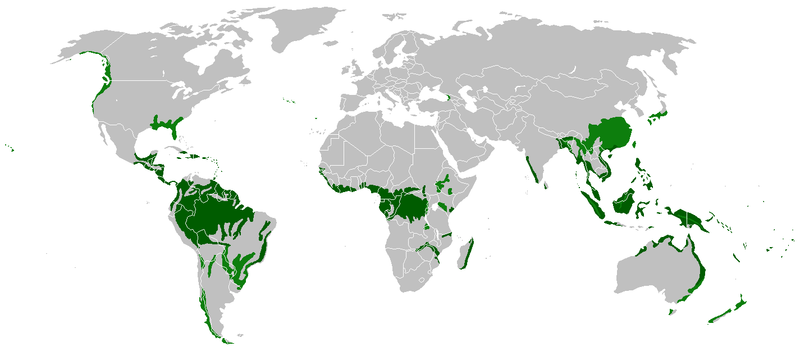 Konžská pánev
Amazonská      nížina
Indonésie
TROPICKÝ DEŠTNÝ LES - rostlinstvo
typická patrová stupňovitost lesa: přízemní patro, bylinné patro , keřové patro, stromové patro (výška 30 až 60 m), ojedinělé stromy (výška 60 až 80 m)
⅔  známých rostlinných druhů
typické rostliny: tropické palmy, orchideje, liány
vzácné dřeviny: eben, teak, palisandr, mahagon
TROPICKÝ DEŠTNÝ LES - živočišstvo
⅔ známých živočišných druhů
převažují: hmyz, ptáci, plazi, opice
Obr. 7
Obr. 8
TROPICKÝ STŘÍDAVĚ VLHKÝ LES
severně a jižně od tropického deštného lesa 
 teplo po celý rok
střídá se období sucha a období dešťů
Obr. 11
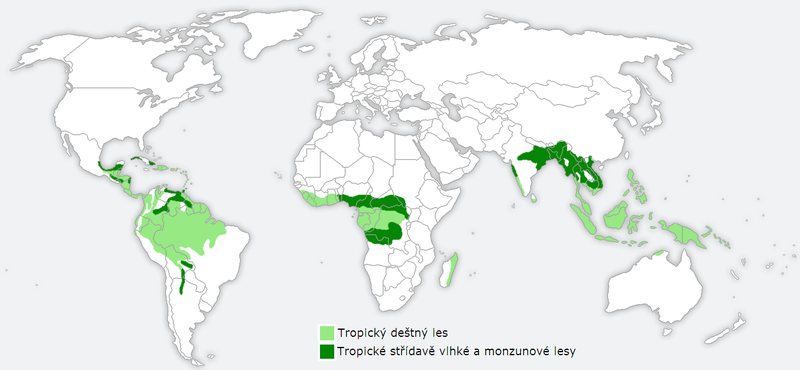 Kulturní rostliny
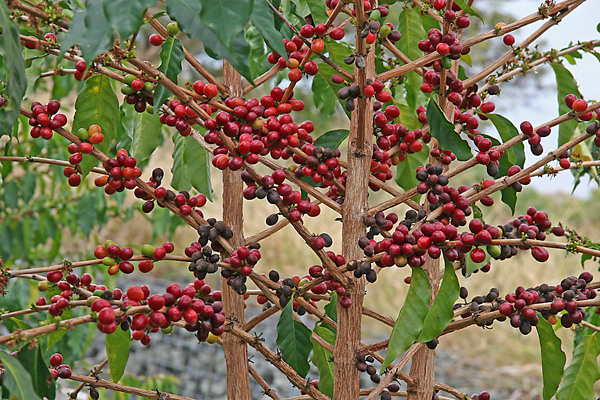 kávovník
kakaovník
bambus
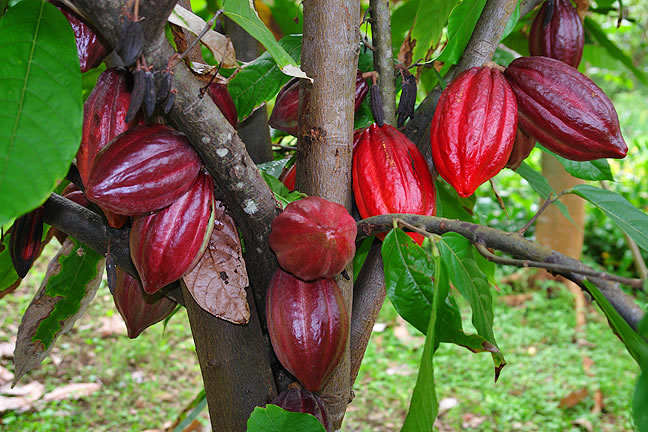 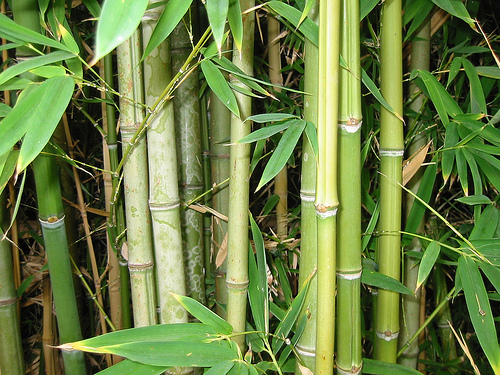 palma kokosová
ananas
banánovník
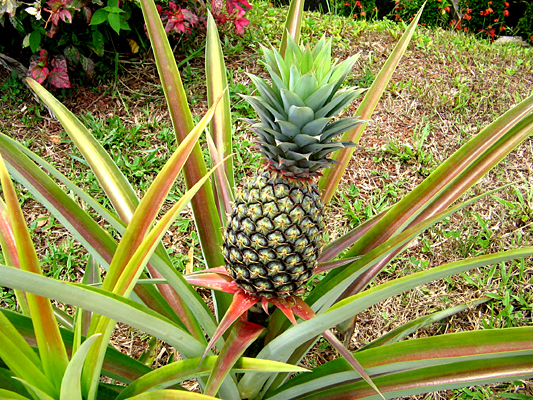 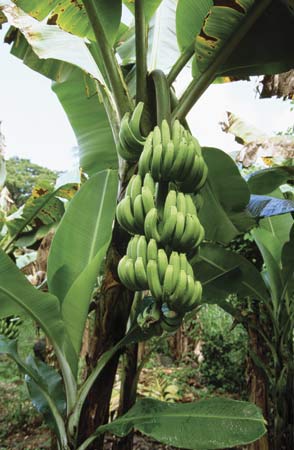 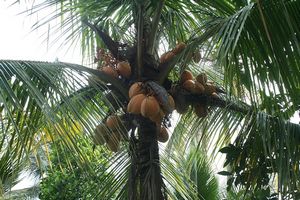 ZNÁŠ ODPOVĚDI?
Kde se rozkládají tropické deštné lesy?
Jaké podnebí je v této oblasti?
Popiš nitro deštných lesů (pralesů).
Vyjmenuj zástupce zvířat.
Vyjmenuj zástupce rostlin.
Které kulturní rostliny se zde pěstují?
Jak se těmto lesům říká?  A proč?
Úkol: Vyhledej zajímavosti o vybraném zástupci 
	      života v tropickém deštném lese.
SAVANY
na sever a na jih od pásma tropických lesů ( Afrika, Jižní Amerika, Austrálie)
 travnatá krajina tropů a subtropů 
 v Africe se nazývá savana, v Jižní Americe llanos
střídá se období sucha a období dešťů
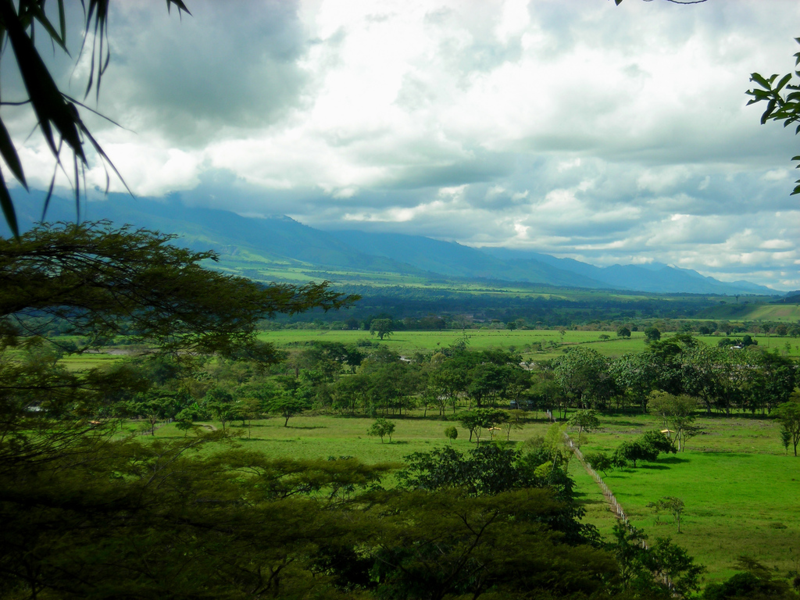 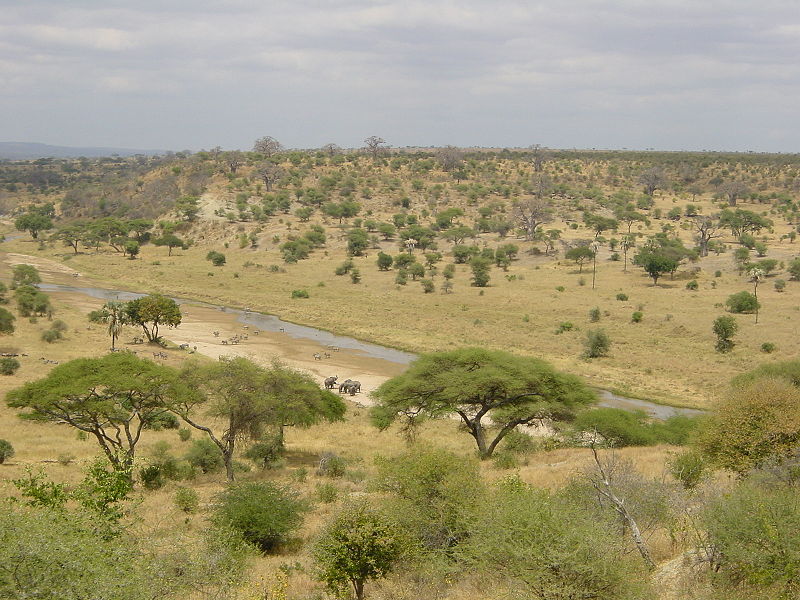 Obr. 13
Llanos v Kolumbii
Obr. 12
Savana v Tanzanii
typické rostliny:  traviny (vysoké 2 až 4 m), akácie, baobab (Afrika),  			    blahovičník (Austrálie)
  typická zvířata: Afrika – zebra, žirafa, pakůň, antilopa, nosorožec, slon, 			  buvol, lev, levhart, gepard, hyena, pštros
      Jižní Amerika – mravenečník, pásovec, puma, jaguár, jelínek pudu           
      Austrálie -  klokan, koala, pes dingo, pštros emu hnědý
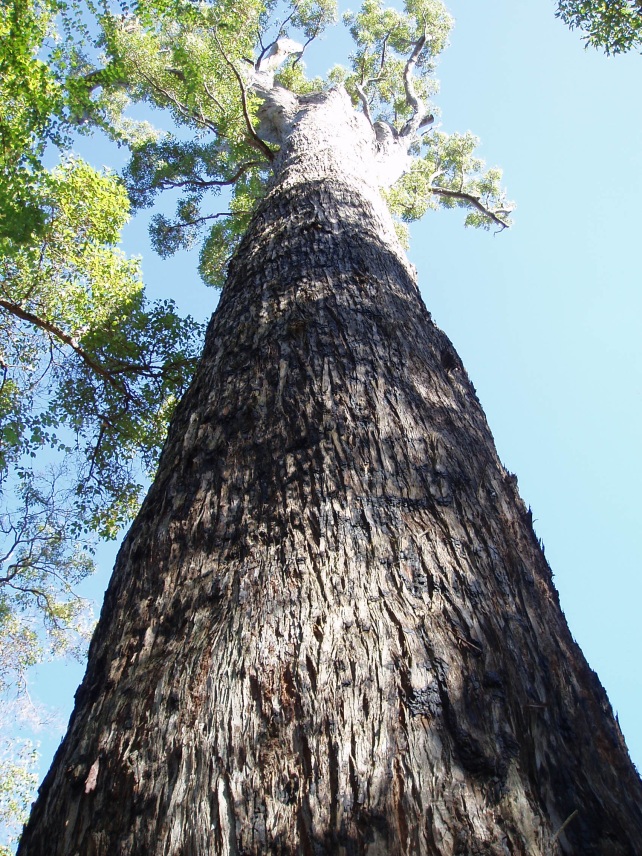 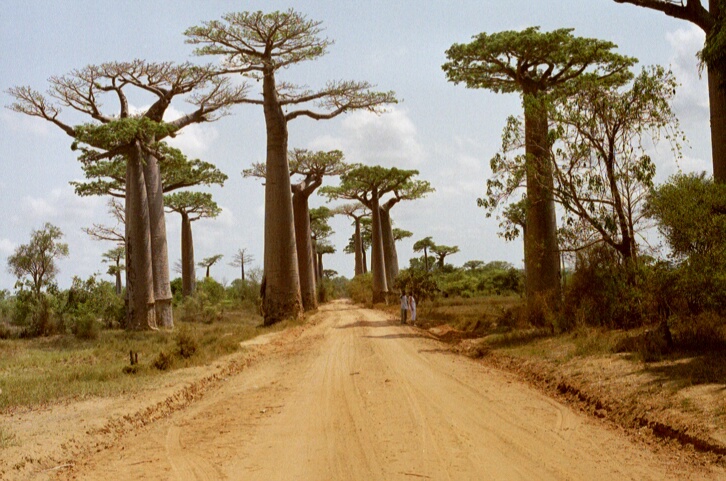 Obr. 14
Baobaby na Madagaskaru
Blahovičník
Obr. 15
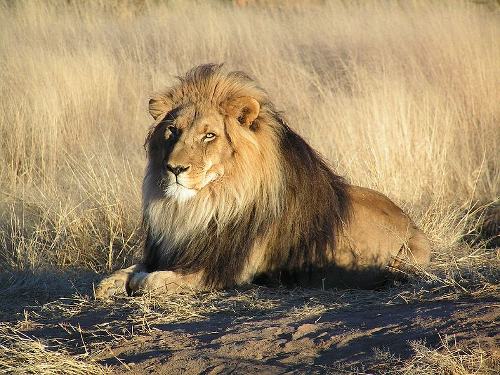 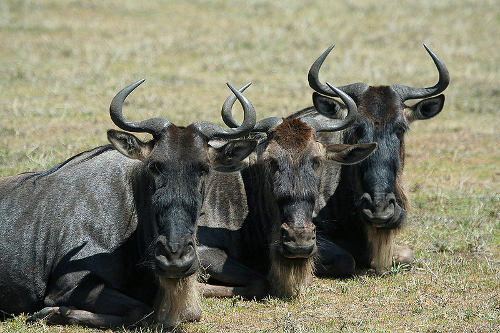 pakůň
lev
Obr. 16
Obr. 17
AFRIKA
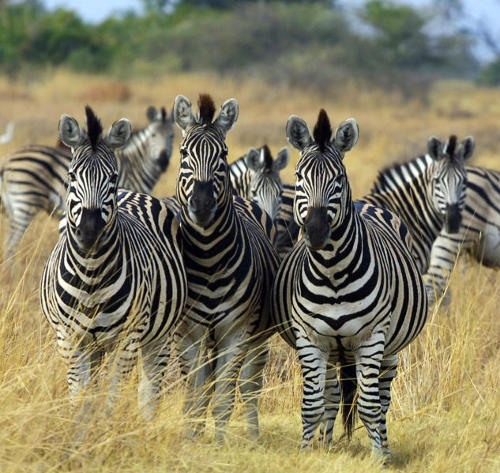 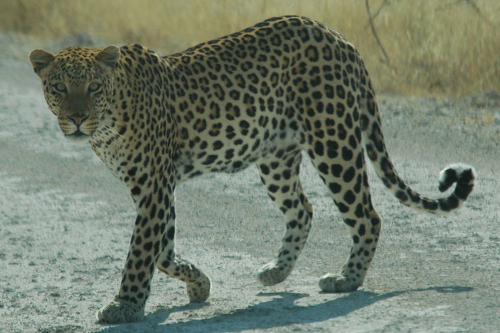 levhart
Obr. 19
zebra
žirafa
Obr. 20
Obr. 18
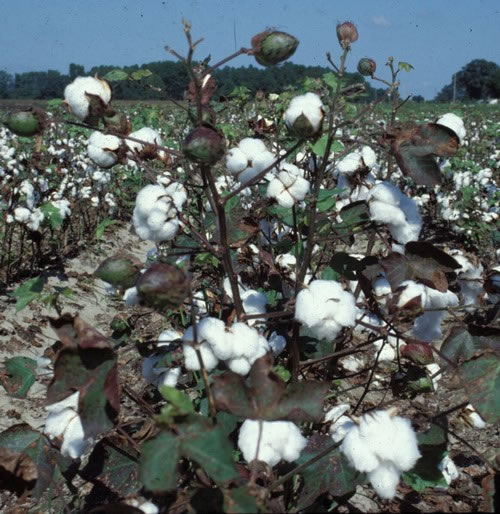 Kulturní rostliny
podzemnice olejná
batáty
bavlník
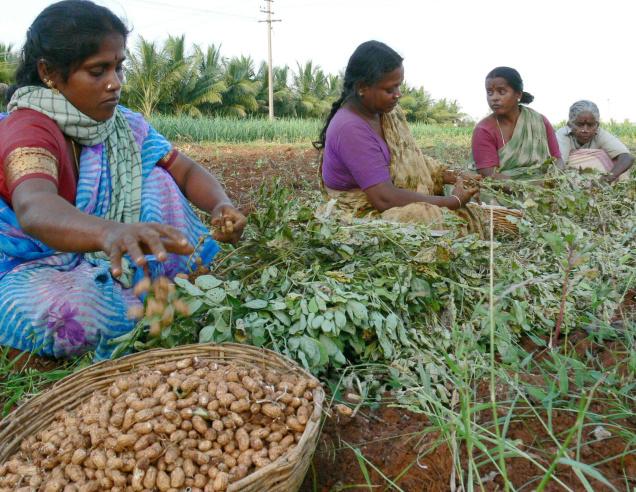 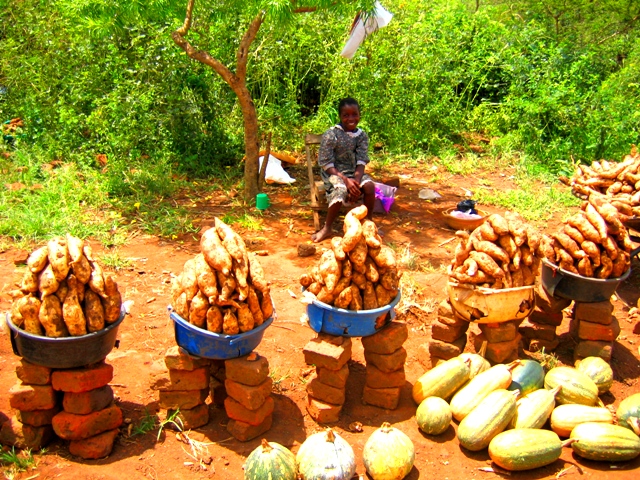 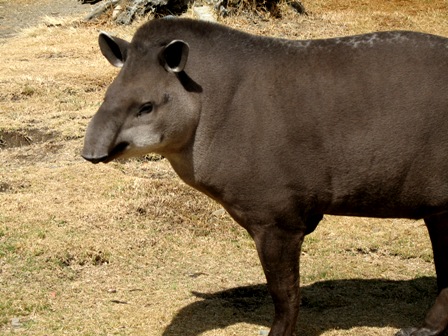 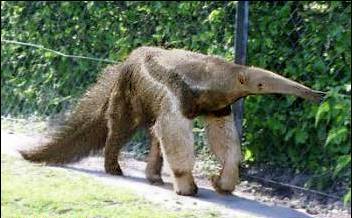 mravenečník
Obr. 22
tapír
Obr. 21
JIŽNÍ AMERIKA
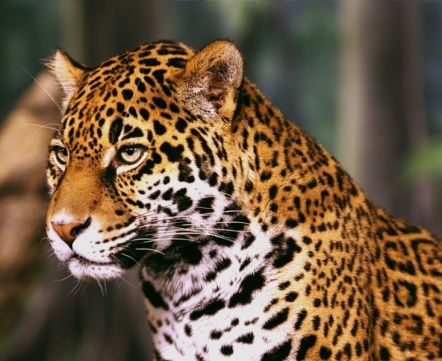 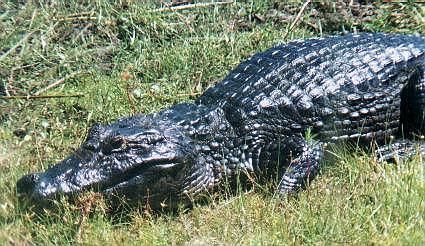 kajman
jaguár
Obr. 24
Obr. 23
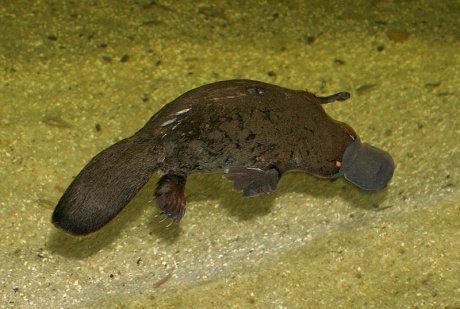 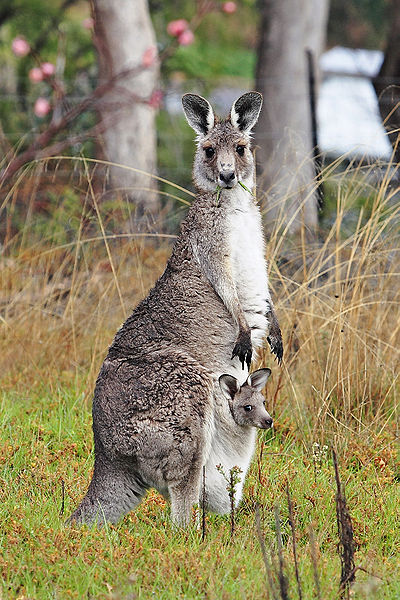 AUSTRÁLIE
ptakopysk
Obr. 26
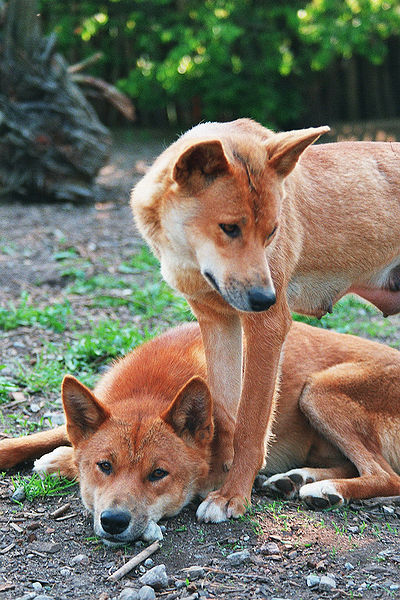 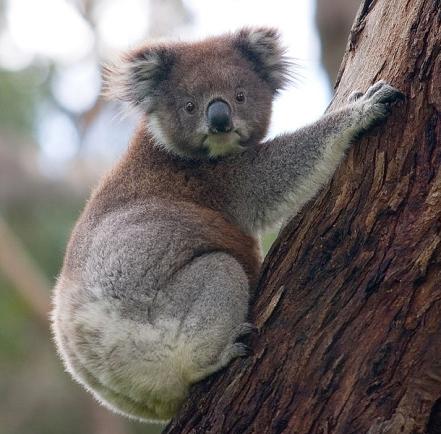 klokan
Obr. 25
koala
Obr. 28
dingo
Obr. 27
ZNÁŠ ODPOVĚDI?
Kde se rozkládají savany?
 Jaké je podnebí v savanách?
 Popiš krajinu savan, tvar koruny stromů.
 Vyjmenuj zástupce zvířat savan.
 Vyjmenuj zástupce rostlin savan.
 Které kulturní plodiny pochází ze savan?
 Jaké nebezpečí zde hrozí?
Úkol: Vyhledej zajímavosti o vybraném zástupci života           v savanách.
POUŠTĚ A POLOPOUŠTĚ
POUŠTĚ
velké sucho (srážky pod 250 mm za rok)
vysoké denní teploty (na 50°C), noční teploty pod bodem mrazu
 voda se vyskytuje jen vzácně v oázách (datle, obilí, zelenina, chov koz)
 povrch tvoří skály, kamení, písek
 POLOPOUŠTĚ  
 pokrývá je chudá vegetace
 využívají se k pastvě koz a velbloudů
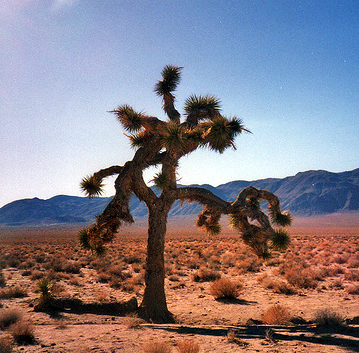 Obr. 29
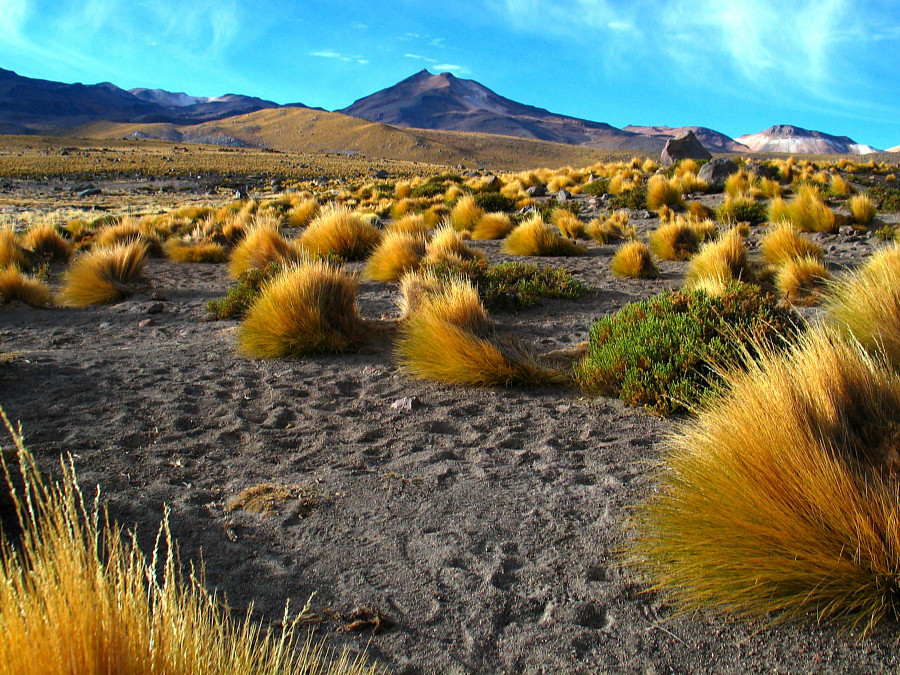 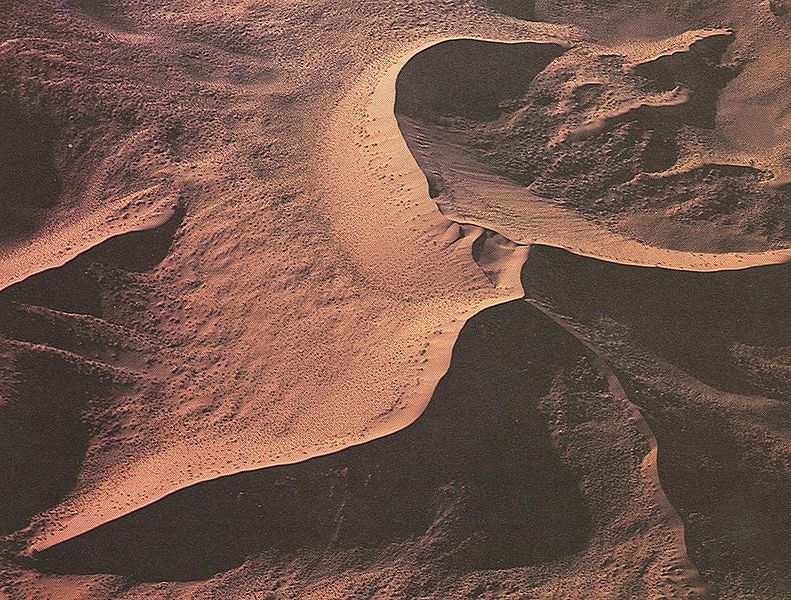 Obr. 30
ŽIVOČICHOVÉ
 přizpůsobeni vysokým teplotám
 aktivní zejména v noci
 plazi, štíři, pískomil, fenek
 chov velbloudů
Obr. 32
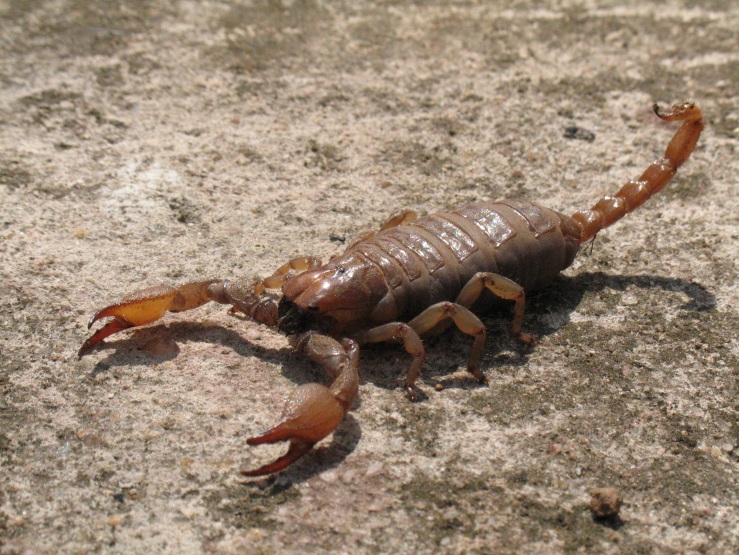 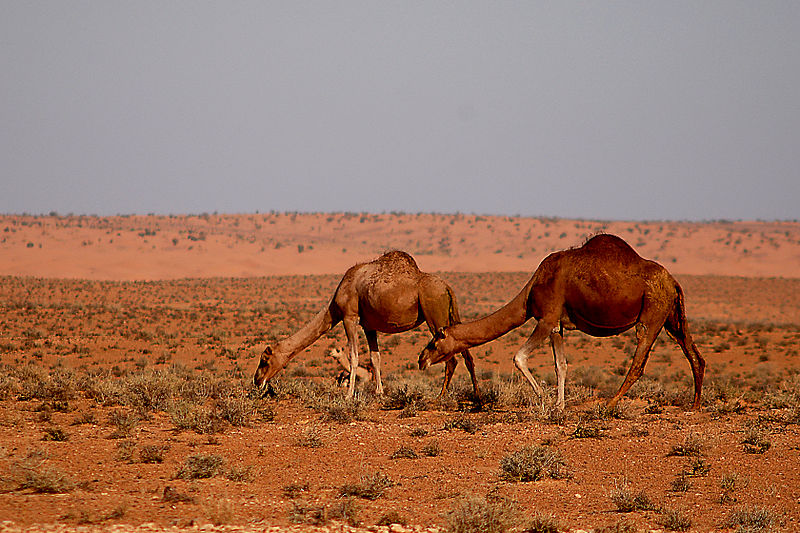 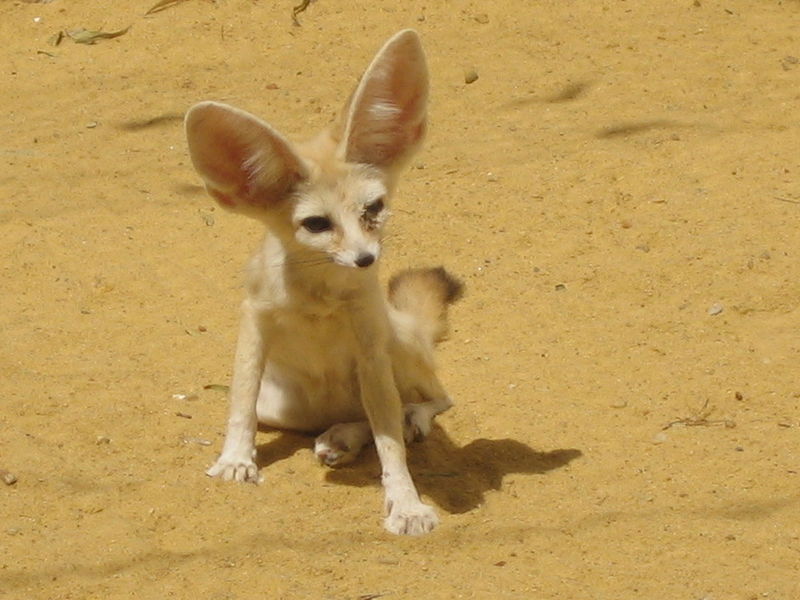 Obr. 33
Obr. 34
Rostliny
  přizpůsobeny nedostatku vláhy (kožovité listy, ostny,    	hluboko kořeny)
   kaktusy, sukulenty
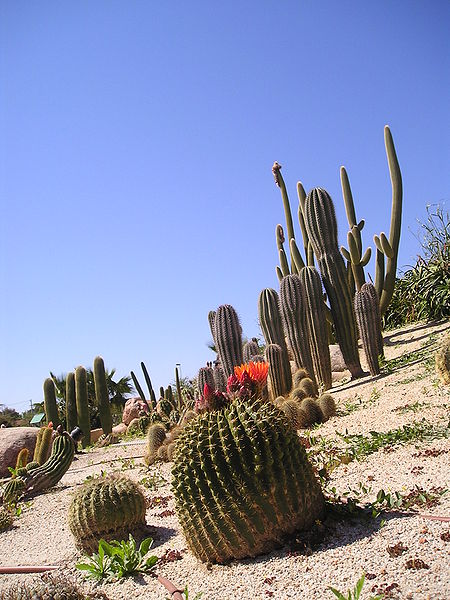 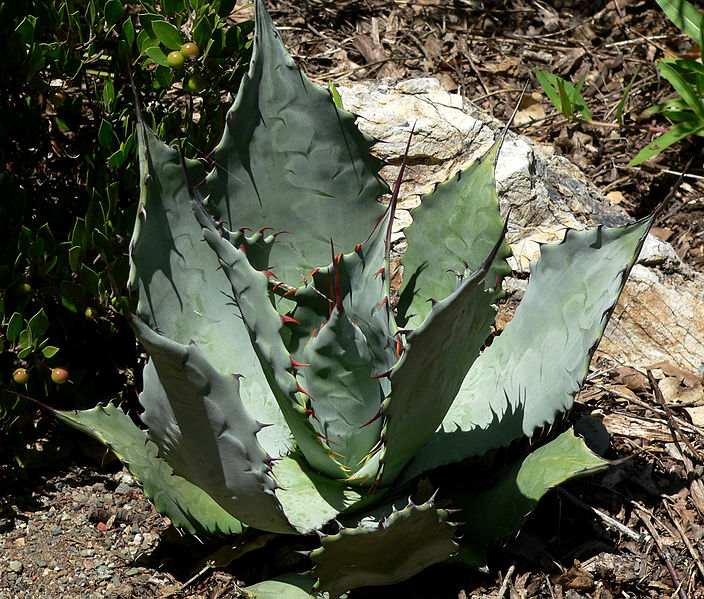 Obr. 36
Obr. 35
Oáza
je místo, kde je zdroj podzemní vody
pěstování obilí, ovoce (datle), zeleniny (hrách, rajčata), chov velbloudů, koz,…
závlahové zemědělství
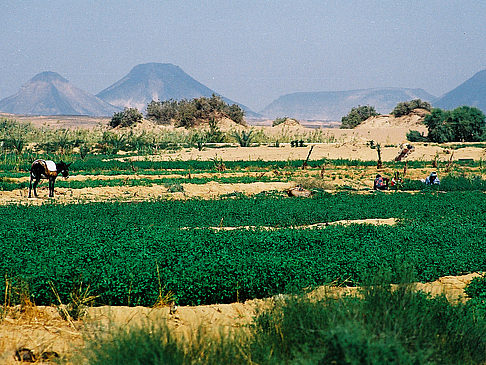 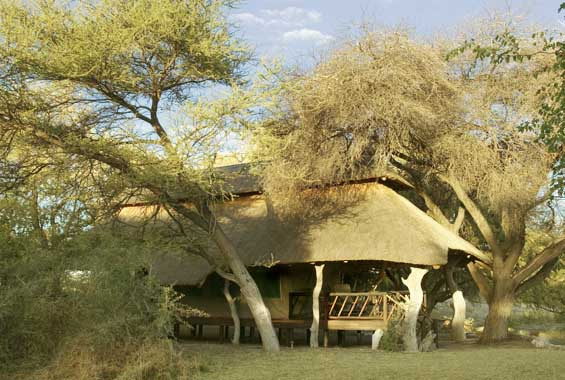 VÝSKYT POUŠTÍ  A  POLOPOUŠTÍ NA ZEMI
Afrika - Sahara, Namib, Kalahari                  Asie - Gobi, Taklamakan, Karakum, KyzylkumAmerika - Atacama                                        Austrálie - Velká písečná poušť
Obr. 31
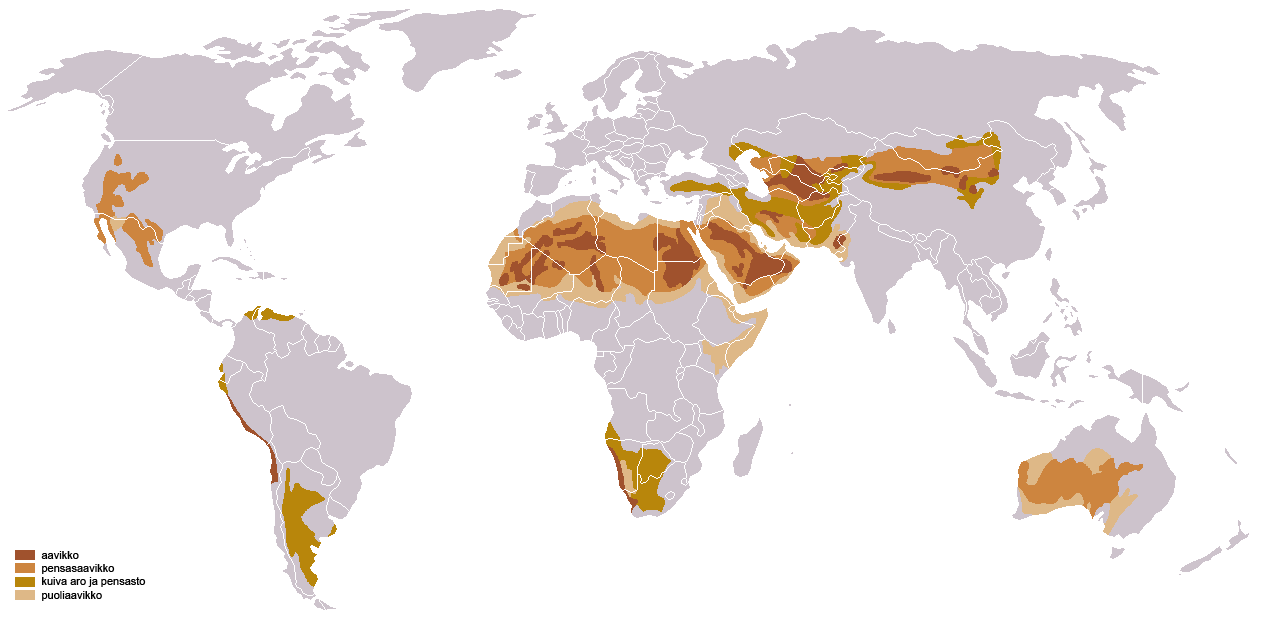 ZNÁŠ ODPOVĚDI?
Kde se vyskytují pouště a polopouště?
 Rozliš pouště podle povrchu. Co jsou to duny?
 Popiš podmínky pro život.
Jmenuj zvířata a rostliny této oblasti.
 Jak se zvířata a rostliny přizpůsobily 
       nepříznivým podmínkám pro život?
Co je to oáza?
 Vyhledej v atlase největší pouště světa. 
Úkol: Vyhledej zajímavosti o vybraném zástupci života v pouštích a polopouštích.
SUBTROPICKÁ - STŘEDOMOŘSKÁ KRAJINA
vyskytuje se kolem Středozemního moře
 horké suché léto, mírná deštivá zima
nízký a hustý porost stromů a keřů. tzv. macchie
tvrdolisté stromy a keře často s trny
typické rostliny: duby, pinie, cedry,
	 olivovníky, oleandr, levandule
typičtí živočichové: hadi, ještěrky, hmyz
využití: citrusy, vinná réva, broskve
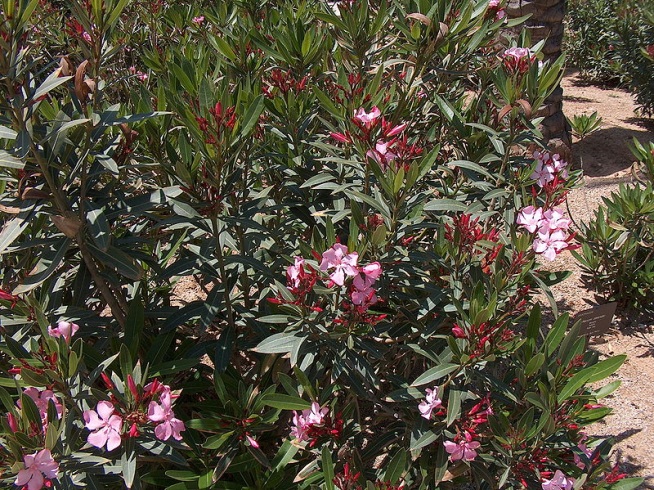 Obr. 37
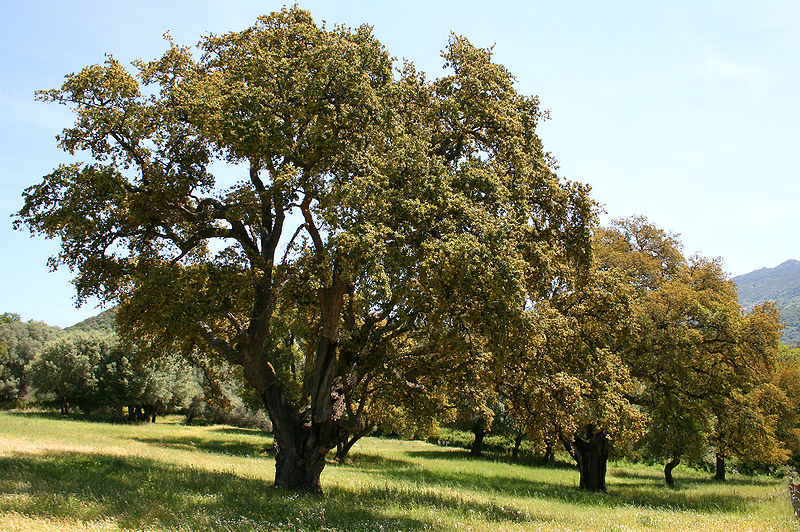 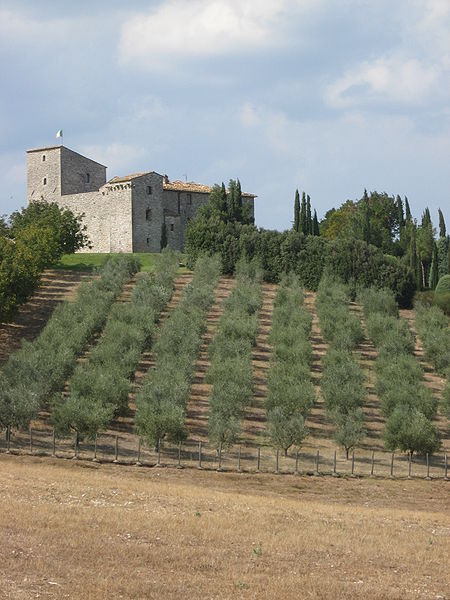 Obr. 38
Obr. 39
cedr
borovice
dub korkový
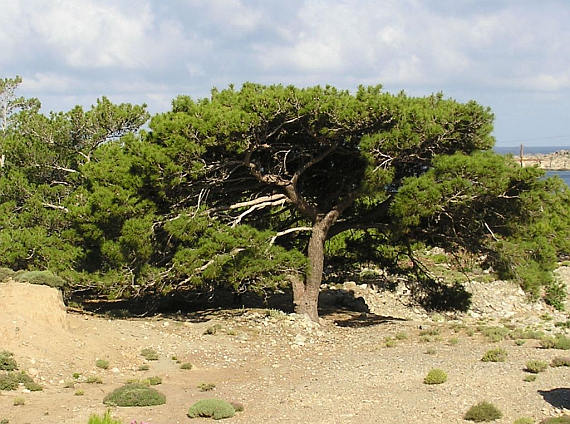 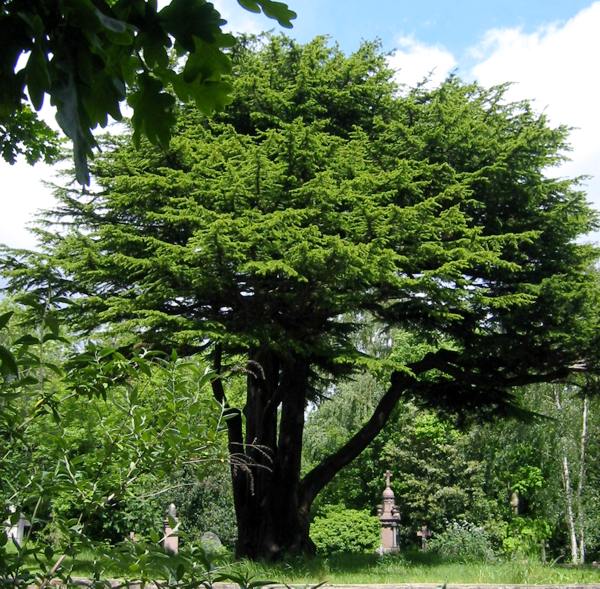 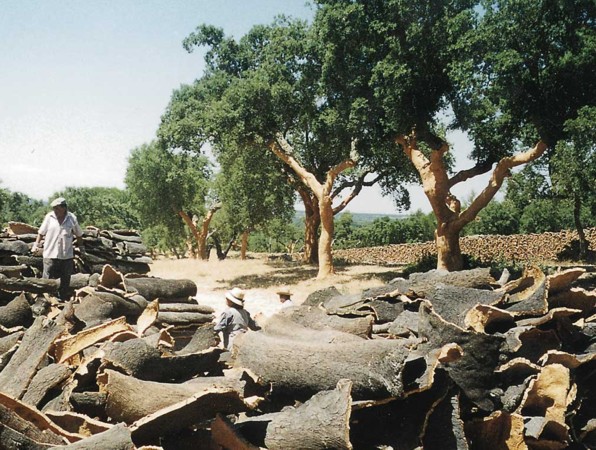 vavřín
pistácie
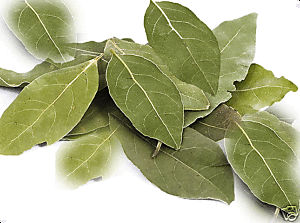 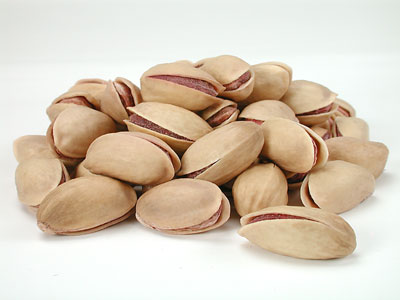 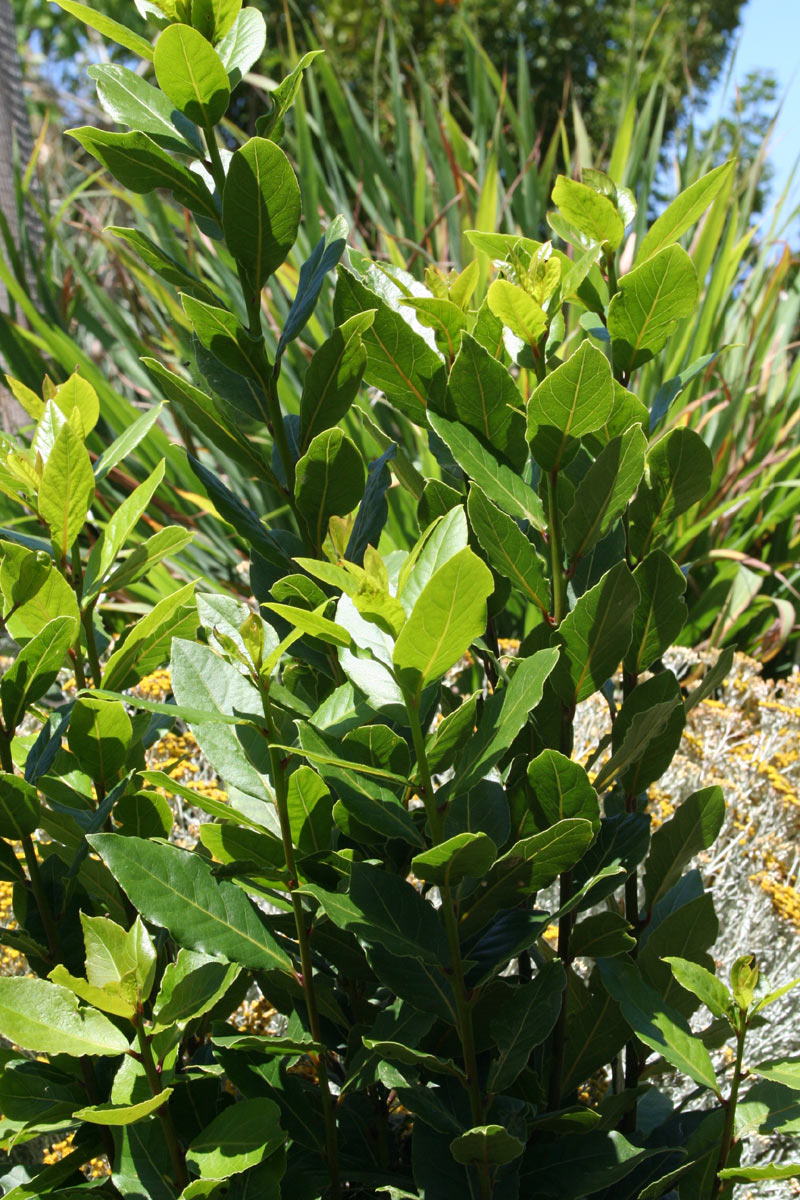 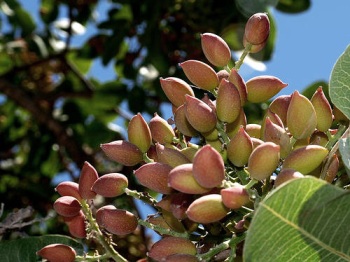 Kulturní rostliny
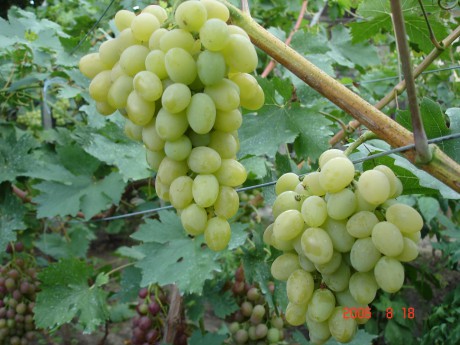 olivovník
vinná réva
broskve
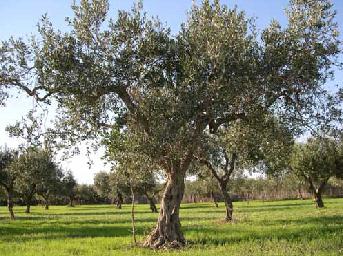 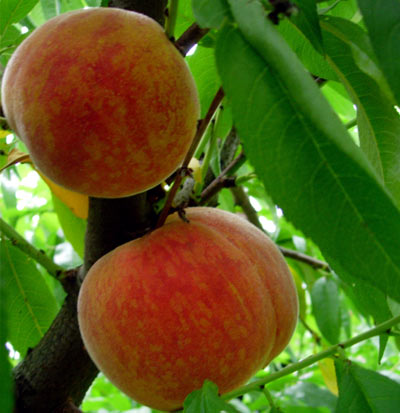 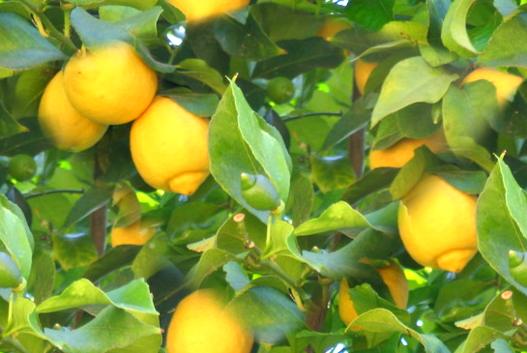 citrusy
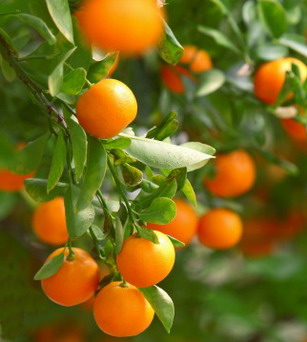 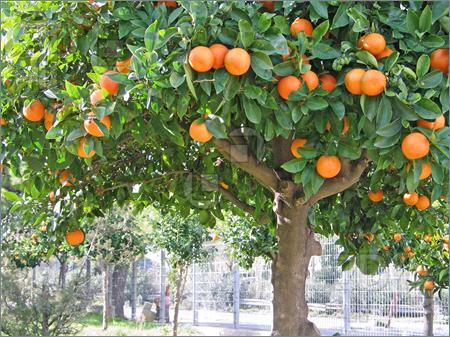 ZNÁŠ ODPOVĚDI?
Kde se vyskytují subtropické krajiny?
Jaké je podnebí této krajiny?
Jak se přizpůsobily rostliny?
Vysvětli pojem „macchie“.
Vyjmenuj zástupce volně rostoucích rostlin.
Vyjmenuj zástupce zvířat.
Které plodiny pocházejí ze subtropů?
Proč tyto země rádi navštěvujeme?
Úkol:  Vyhledej na politické mapě světa státy, kam se vydávají naši turisté. Navštívil jsi některou zemi?
ÚKOL: Spoj, co k sobě patří
Správné odpovědi: 1B, 2D, 3A, 4C, 5E
Seznam použité literatury a pramenů:
Obr. 1: KOISTÍNEN, Ville. Wikimedia commons [online]. 2007-02-21 [cit. 2012-05-08]. File:Rain forest location map.png.Dostupný 
pod licencí Creativ e Commons na WWW: <http://commons.wikimedia.org/wiki/File:Rain_forest_location_map.png > 
Obr. 2: ZIEGLER, CHristian. Wikimedia commons [online]. 2006 -08-15 [cit. 2012-05-08]. File:Forest on Barro Colorado.png. Dostupný 
pod licencí Creative  Commons na WWW: <http://commons.wikimedia.org/wiki/File:Forest_on_Barro_Colorado.png > 
Obr. 3: SCHOCH, Thomas. Wikimedia commons [online]. 2005-08-10 [cit. 2012-05-08]. File:Rain Forest Daintree Australia.jpg. Dostupný pod licencí Creative Comons na WWW: <http://commons.wikimedia.org/wiki/File:Rain_Forest_Daintree_Australia.jpg > 
Obr. 4: FLORINUX. Wikimedia commons [online]. 2010-12-25 [cit. 2012-05-08]. File:Orchid(Orchidaceae).JPG. Dostupný pod licencí Creative Commons na WWW: <http://commons.wikimedia.org/wiki/File:Orchid(Orchidaceae).JPG > 
Obr. 5, 6, 7, 10: MICROSOFT OFFICE
Obr. 8: ZIENOWICZ, Alina. Wikimedia commons [online]. 2010-09-22 [cit. 2012-05-08]. File:Anakonda zolta (Eunectes notaeus).jpg. Dostupný pod licencí Creative Commons na WWW: <http://commons.wikimedia.org/wiki/File:Anakonda_zolta_(Eunectes_notaeus).jpg > 
Obr. 9: KERSCHBAUM, Julia. Wikimedia commons [online]. 2006 [cit. 2012-05-08]. File:Hoffmann-Sloth upright.jpg. Dostupný pod licencí Creative  Commons na WWW: <http://commons.wikimedia.org/wiki/File:Hoffmann-Sloth_upright.jpg > 
Obr. 11: MILHAUS. Wikimedia commons [online]. 2006-11-05 [cit. 2012-05-08]. File:Tropicke lesy sveta.png. Dostupný pod licencí Creative Commons na WWW: <http://commons.wikimedia.org/wiki/File:Tropicke_lesy_sveta.png> 
Obr. 12: Wikimedia commons [online]. [cit. 2012-05-08]. File:Tarangire-Natpark800600.jpg. Dostupný pod licencí Public domain na WWW: <http://commons.wikimedia.org/wiki/File:Tarangire-Natpark800600.jpg> 
Obr. 13: DAVID. Wikimedia commons [online]. 2007-10-01 [cit. 2012-05-08]. File:Los Llanos Colombia by David.png. Dostupný pod licencí Creativ e Commons na WWW: <http://commons.wikimedia.org/wiki/File:Los_Llanos_Colombia_by_David.png> 
Obr. 14: DAVID. Wikimedia commons [online]. 2007-01-25 [cit. 2012-05-08]. File:Baobab Avenue 1.JPG. Dostupný pod licencí Creativ Commons na WWW: <http://commons.wikimedia.org/wiki/File:Baobab_Avenue_1.JPG> 
Obr. 15: SLATER, Amanda. Wikimedia commons [online]. 2009-03-07 [cit. 2012-05-08]. File:Eucalyptus marginata 2.jpg. Dostupný 
pod licencí Creativ e Commons na WWW: < http://commons.wikimedia.org/wiki/File:Eucalyptus_marginata_2.jpg> 
Obr. 16: YAAAAY. Wikimedia commons [online]. 2004-07-26 [cit. 2012-05-08]. File:Lion waiting in Namibia.jpg. Dostupný pod licencí Creative Commons na WWW: <http://commons.wikimedia.org/wiki/File:Lion_waiting_in_Namibia.jpg>
Obr. 17: SHEPERD, Shuyler. Wikimedia commons [online]. [cit. 2012-05-08]. File:Ngorongoro Wildebeest.jpg. Dostupný pod licencí Creative Commons na WWW: http://commons.wikimedia.org/wiki/File:Ngorongoro_Wildebeest.jpg 
 Obr. 18: DUCHACEK, Miroslav. Wikimedia commons [online]. 2005 [cit. 2012-05-08]. File:Giraffe standing.jpg. Dostupný pod licencí Creative  Commons na WWW: <http://commons.wikimedia.org/wiki/File:Giraffe_standing.jpg> 
Obr. 19: GIRAUD, Patrick. Wikimedia commons [online]. [cit. 2012-05-08]. File:Namibie Etosha Leopard 01.jpg.  Dostupný pod licencí Creativ e Commons na WWW: <http://en.wikipedia.org/wiki/File:Namibie_Etosha_Leopard_01.jpg>
Obr. 20: MARITZ, Paul. Wikimedia commons [online]. 2002-06-29 [cit. 2012-05-08]. File:Zebra Botswana edit02.jpg. Dostupný 
pod licencí Creative  Commons na WWW: <http://commons.wikimedia.org/wiki/File:Zebra_Botswana_edit02.jpg> 
Obr. 21: YEAR, Whaldener Endo . Wikimedia commons [online]. 2006 [cit. 2012-05-08]. File:Tapirus terrestris.jpg. Dostupný 
pod licencí Creative Commons na WWW: <http://commons.wikimedia.org/wiki/File:Tapirus_terrestris.jpg > 
Obr. 22: THYSSEN, Malen. Wikimedia commons [online]. 2002-05-11 [cit. 2012-05-08]. File:Myresluger.jpg. Dostupný pod licencí Creative Commons na WWW: <http://en.wikipedia.org/wiki/File:Myresluger.jpg> 
Obr. 23: HALENBACH, Svon. Wikimedia commons [online]. 2006-10-06 [cit. 2012-05-08]. File:Jaguar head shot1.jpg. Dostupný 
pod licencí Creative Commons na WWW: <http://commons.wikimedia.org/wiki/File:Jaguar_head_shot1.jpg> 
Obr. 24: Wikimedia commons [online]. 2007 [cit. 2012-05-08]. File:Jacar3.jpg. Dostupný pod licencí Public domain na WWW: <http://commons.wikimedia.org/wiki/File:Jacar3.jpg >
Obr. 25: Wikimedia commons [online]. [cit. 2012-05-08]. File:Kangaroo and joey03.jpg. Dostupný pod licencí Public domain na WWW: <http://commons.wikimedia.org/wiki/File:Kangaroo_and_joey03.jpg> 
Obr. 26: KRAFT, Stefan. Wikimedia commons [online]. 2004-09-20 [cit. 2012-05-08]. File:Platypus.jpg. Dostupný pod licencí Creative Commons na WWW: http://commons.wikimedia.org/wiki/File:Platypus.jpg 
Obr. 27: JOSHPOSH. Wikimedia commons [online]. 2007 [cit. 2012-05-08]. File:Dingos.jpg. Dostupný pod licencí Creative Commons 
na WWW: <http://commons.wikimedia.org/wiki/File:Dingos.jpg >
Obr. 28: ILIFF, David.Wikimedia commons [online]. 2004-07-28 [cit. 2012-05-08]. File:Koala climbing tree.jpg. Dostupný pod licencí Creative Commons na WWW: <http://commons.wikimedia.org/wiki/File:Koala_climbing_tree.jpg> 
Obr. 29: Wikimedia commons [online]. [cit. 2012-05-08]. File:Star-dune.jpg. Dostupný pod licencí Creative Commons na WWW: <http://commons.wikimedia.org/wiki/File:Star-dune.jpg>
Obr. 30: JOHO345. Wikimedia commons [online]. 1994-12-19 [cit. 2012-05-08]. File:Joshuatree.JPG. Dostupný pod licencí Creative Commons na WWW: < http://commons.wikimedia.org/wiki/File:Joshuatree.JPG >
Obr. 31: Vzb83. Wikimedia commons [online]. 2005-06-21 [cit. 2012-05-08]. File:Aavikko.png. Dostupný pod licencí Creative Commons na WWW: <http://commons.wikimedia.org/wiki/File:Aavikko.png> 
Obr. 32: Wikimedia commons [online]. [cit. 2012-05-08]. File:Scorpion 01.JPG. Dostupný pod licencí Creative Commons na WWW: <http://commons.wikimedia.org/wiki/File:Scorpion_01.JPG>
Obr. 33: AIHARTZA, Joxerra. Wikimedia commons [online]. 2008- 08 -27 [cit. 2012-05-08]. File:Dromedarioak.jpg. Dostupný 
pod licencí Free Art License na WWW: < http://commons.wikimedia.org/wiki/File:Dromedarioak.jpg> 
Obr. 34: Kkonstan. Wikimedia commons [online]. 2006-08-22 [cit. 2012-05-08]. File:Fennec fox.jpg. Dostupný pod licencí Creative Commons na WWW: < http://commons.wikimedia.org/wiki/File:Fennec_fox.jpg>
Obr. 35: Kotzian. Wikimedia commons [online]. 2002-12-31 [cit. 2012-05-08]. File:Kaktus 092.jpg. Dostupný pod licencí Creative Commons na WWW: < http://commons.wikimedia.org/wiki/File:Kaktus_092.jpg>
Obr. 36: SHEBS, Stan. Wikimedia commons [online]. 2007 [cit. 2012-05-08]. File:Agave shrevei ssp shrevei 1.jpg. Dostupný 
pod licencí Creative Commons na WWW: <http://commons.wikimedia.org/wiki/File:Agave_shrevei_ssp_shrevei_1.jpg>
Obr. 37: Valérie & Agnès. Wikimedia commons [online]. 2005 [cit. 2012-05-08]. File:Nerium oleander.jpg. Dostupný pod licencí Creative Commons na WWW: < http://commons.wikimedia.org/wiki/File:Nerium_oleander.jpg >
Obr. 38: GRANDMOT, Jean-Pol. Wikimedia commons [online]. 2008-05-08 [cit. 2012-05-08]. File:Quercus suber JPG1.jpg.  Dostupný pod licencí Creative Commons na WWW: <http://commons.wikimedia.org/wiki/File:Quercus_suber_JPG1.jpg>
Obr. 39: Michela. Wikimedia commons [online]. 2009-09-11 [cit. 2012-05-08]. File:TodiCastle olive trees.jpg. Dostupný 
pod licencí Creative Commons na WWW: <http://commons.wikimedia.org/wiki/File:TodiCastle_olive_trees.jpg >
Objekty, použité k vytvoření sešitu, jsou součástí SW Smart Notebook nebo pocházejí z veřejných knihoven obrázků (public domain) nebo jsou vlastní originální tvorbou autora.
Autor:
Mgr. Eva Veselá
Základní škola Červená Voda
vesela.eva@email.cz
 2012